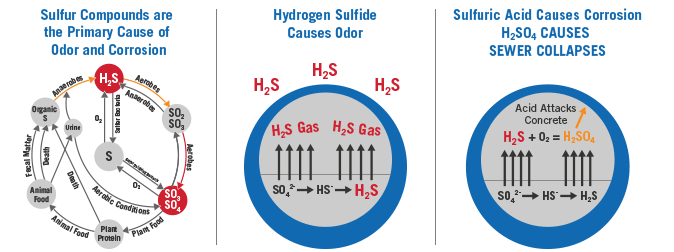 Controlling Hydrogen Sulfide Releases in Augusta, ME Sewers
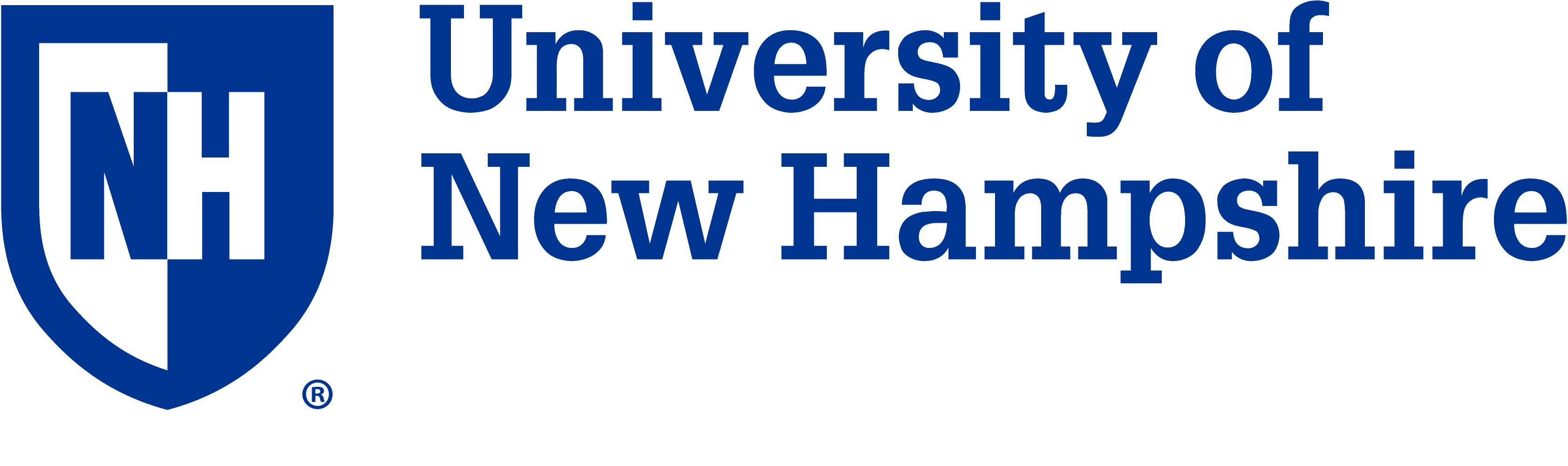 Jessica Buhrle1, Gage Moran1, Shane Fillion1, M. Robin Collins, P.E.2
1Environmental Engineering, Dept. of Civil and Environmental Engineering, University of New Hampshire
2Professor, Dept. of Civil and Environmental Engineering, University of New Hampshire
The five chemical treatment compounds investigated that raise oxidation-reduction potential were: sodium nitrate, calcium nitrate, potassium nitrate, hydrogen peroxide, and oxygen (aeration).  Balanced redox equations were calculated to obtain a molar ratio of treatment type to hydrogen sulfide.  Dosage plots were constructed to show the concentration of  chemical treatment required to remove a concentration of hydrogen sulfide in the wastewater.
2. Raising Redox Potential (ORP)
Cost Comparisons
Project Overview
The Greater Augusta Area has high levels of hydrogen sulfide (H2S) in their extended sewer lines
Sulfur reducing bacteria (microbes) in the wastewater reduce sulfur compounds to hydrogen sulfide
Hydrogen sulfide emits a pungent rotten egg odor that disturbs the public
Hydrogen sulfide can be released from the wastewater and can develop sulfuric acid in the upper regions of the extended sewer lines, i.e., crown corrosion
This project focused on various methods to control hydrogen sulfide in the extended sewer lines
Aeration is cheapest with annual costs less than $5,000 compared to over $250,000 for liquid calcium nitrate
No storage tank or complicated feeding system associated with pump and diffuser hose aeration
No monthly deliveries for aeration
Dry powders are much cheaper than liquid feed, but GAUD accept the increase in price to avoid dry stock handling and feed
pH raising compounds are frequently used in water treatment and easy to obtain
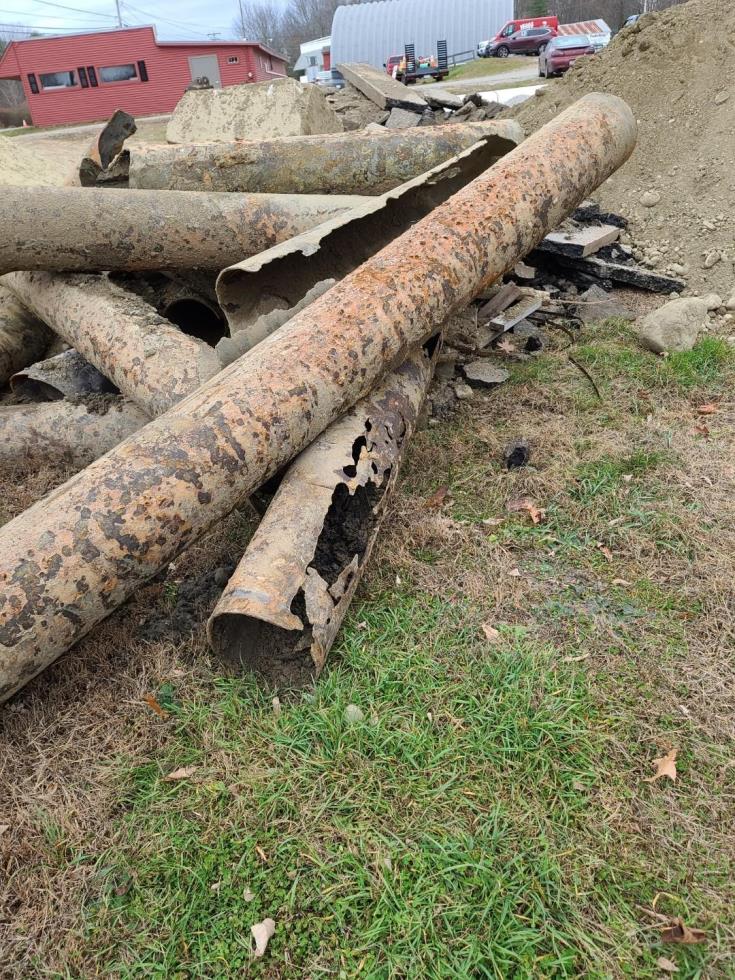 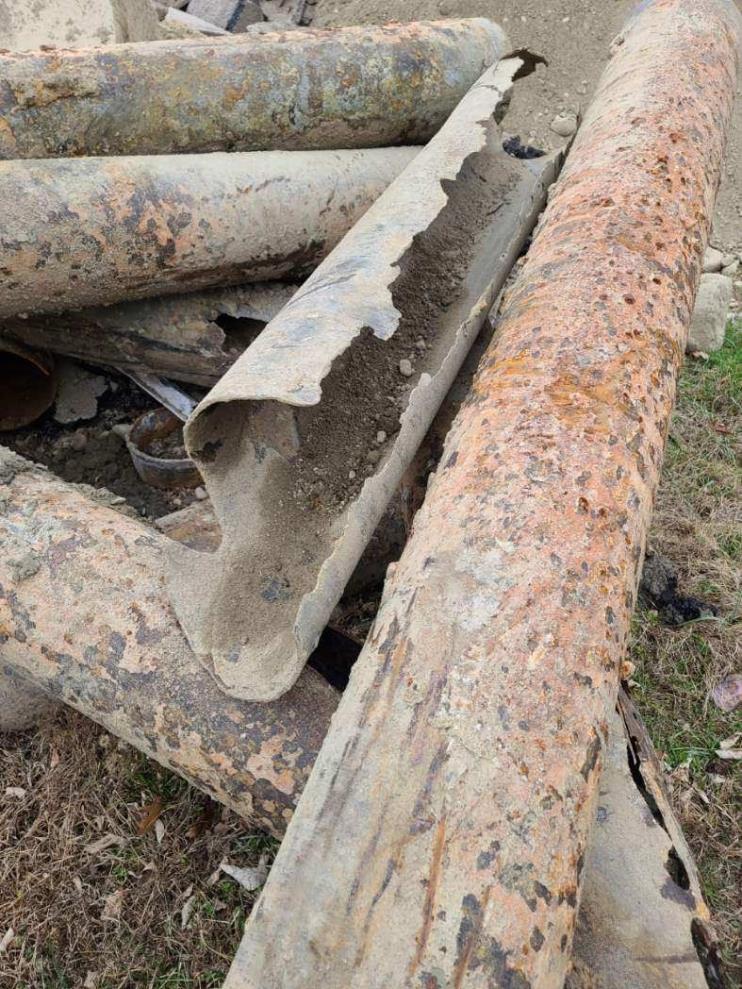 Cost comparison of the various ORP chemical treatments.
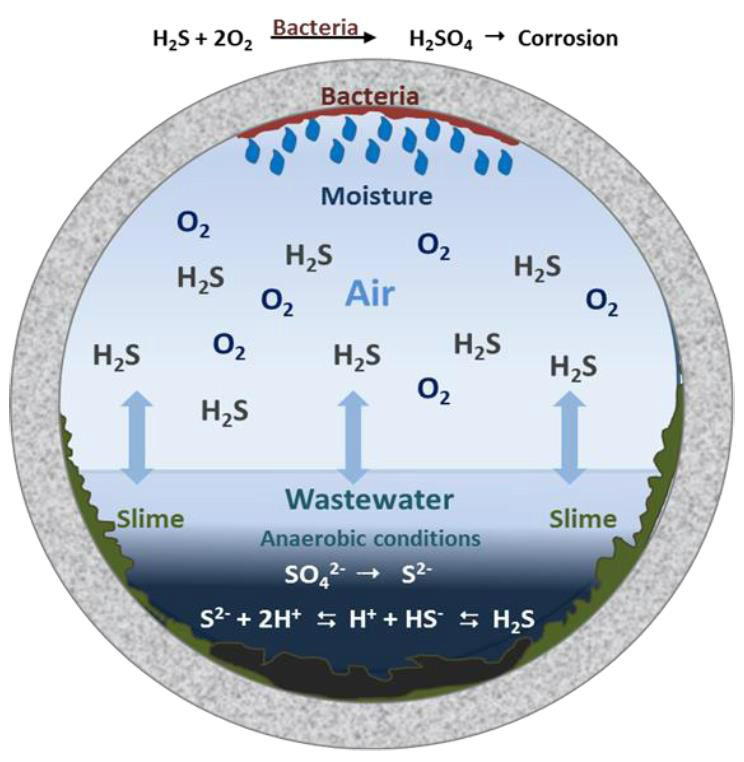 The five ORP compounds investigated to increase oxidation-reduction potential.
Process happening in Augusta’s trunkline sewer pipes.
Current state of Augusta’s trunkline sewer pipes.
Cost comparison of various aeration setups that meet the max demand of 14.62 cfm.
Top considerations when researching ORP chemicals and aeration:
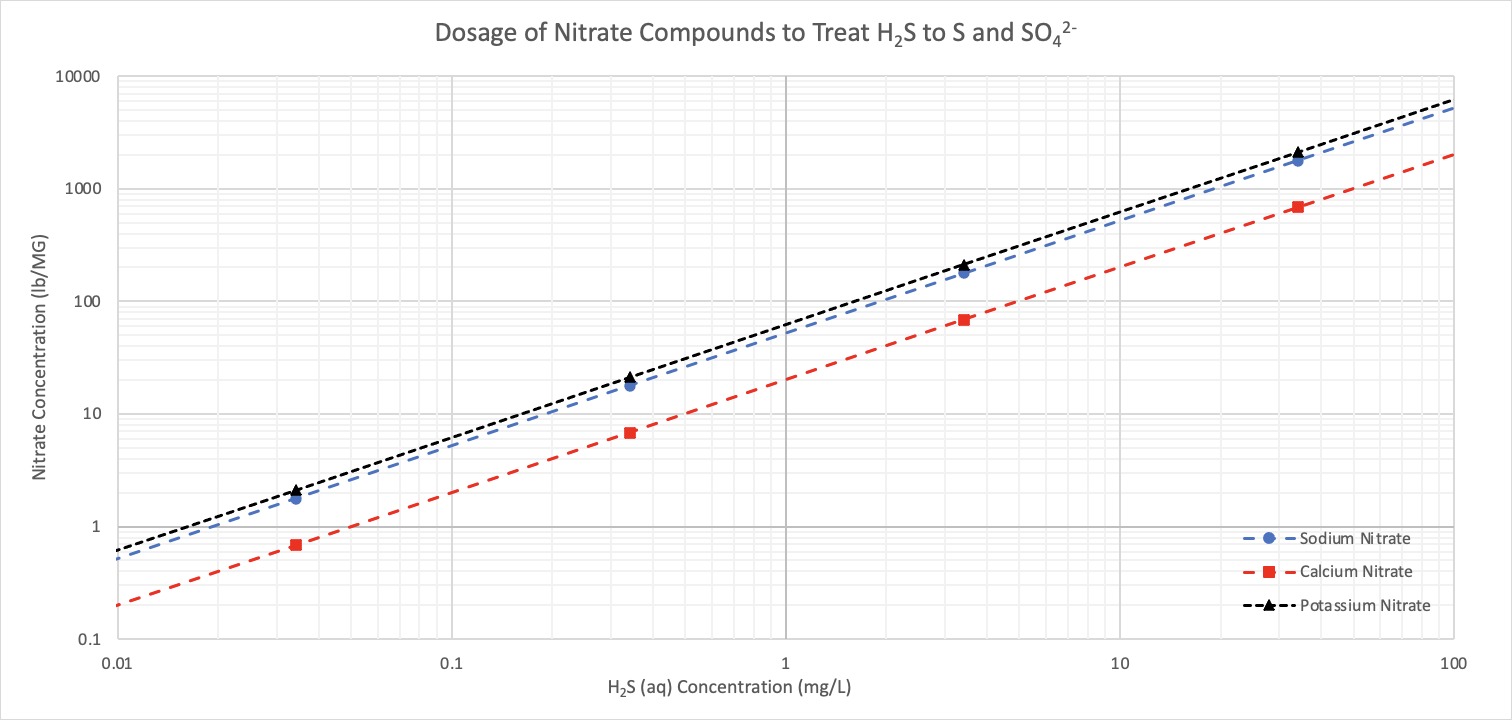 The goal of this project was to compile and compare treatments that control hydrogen sulfide while considering efficiency, cost, and convenience.  Methods of doing so are:

Raise pH to the 8.0 to 8.5 range where different sulfur species exist
Raise oxidation-reduction potential by adding chemical oxidants or aeration
A combination of raising pH and redox potential
Project Objectives: Explore Potential Solutions to Control H2S Related Issues
Summary Conclusions
Treatments should be preventative and added before H2S formation in sewer lines
Aeration is considered the cheapest, least hazardous, and easiest to handle
Another potential solution to consider is adding a strong base to raise pH in combination with aeration for mixing as well as increase ORP
Magnesium hydroxide is considered easiest and least hazardous chemical to raise pH
Calcium nitrate is considered the preferred chemical electron acceptor for helping to raise ORP
Hydrogen peroxide would be effective to prevent H2S formation, but has elevated hazardous handling and cost concerns
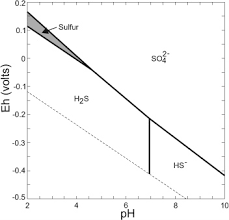 Nitrate compounds to treat a certain concentration of hydrogen sulfide.
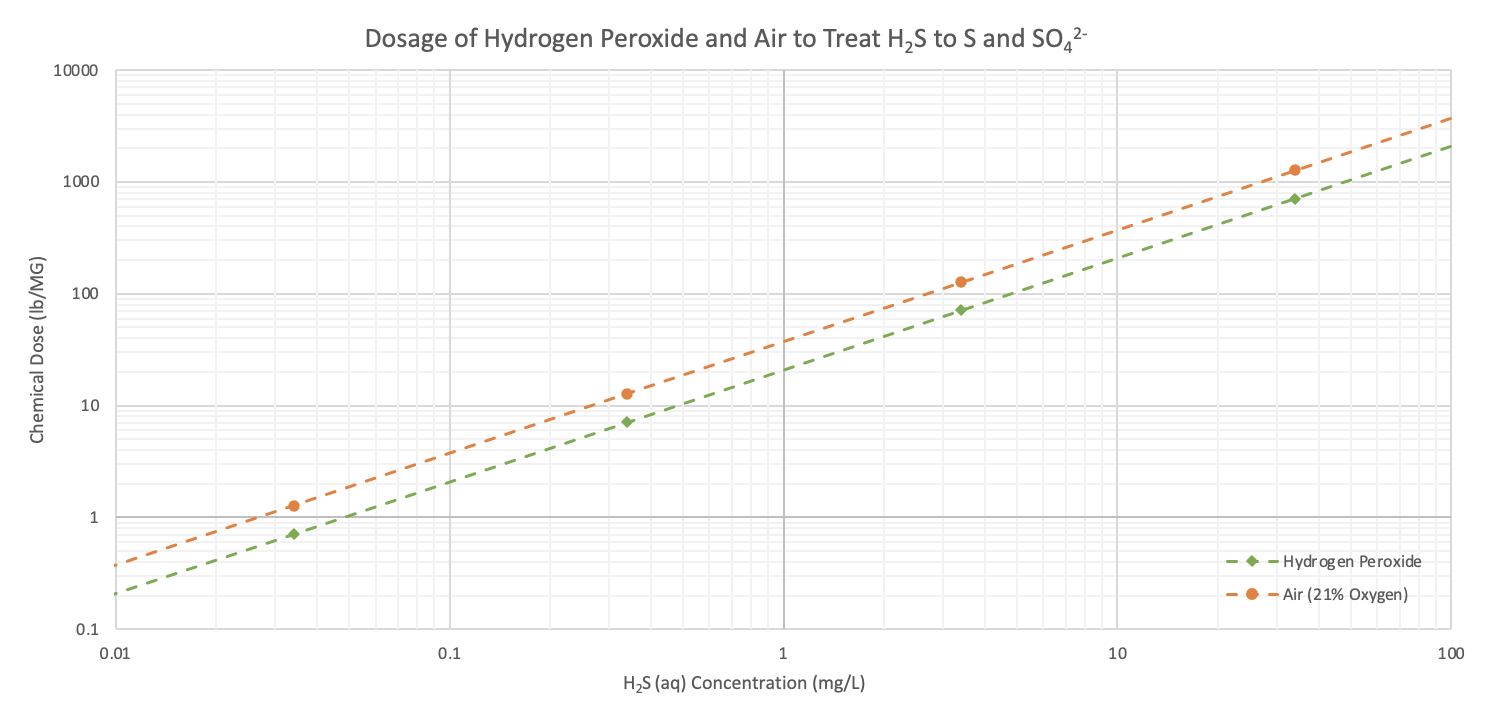 2.
3.
(aq)
H2O
1.
H2
Hydrogen peroxide and air to treat a certain concentration of hydrogen sulfide.
Future Recommendations
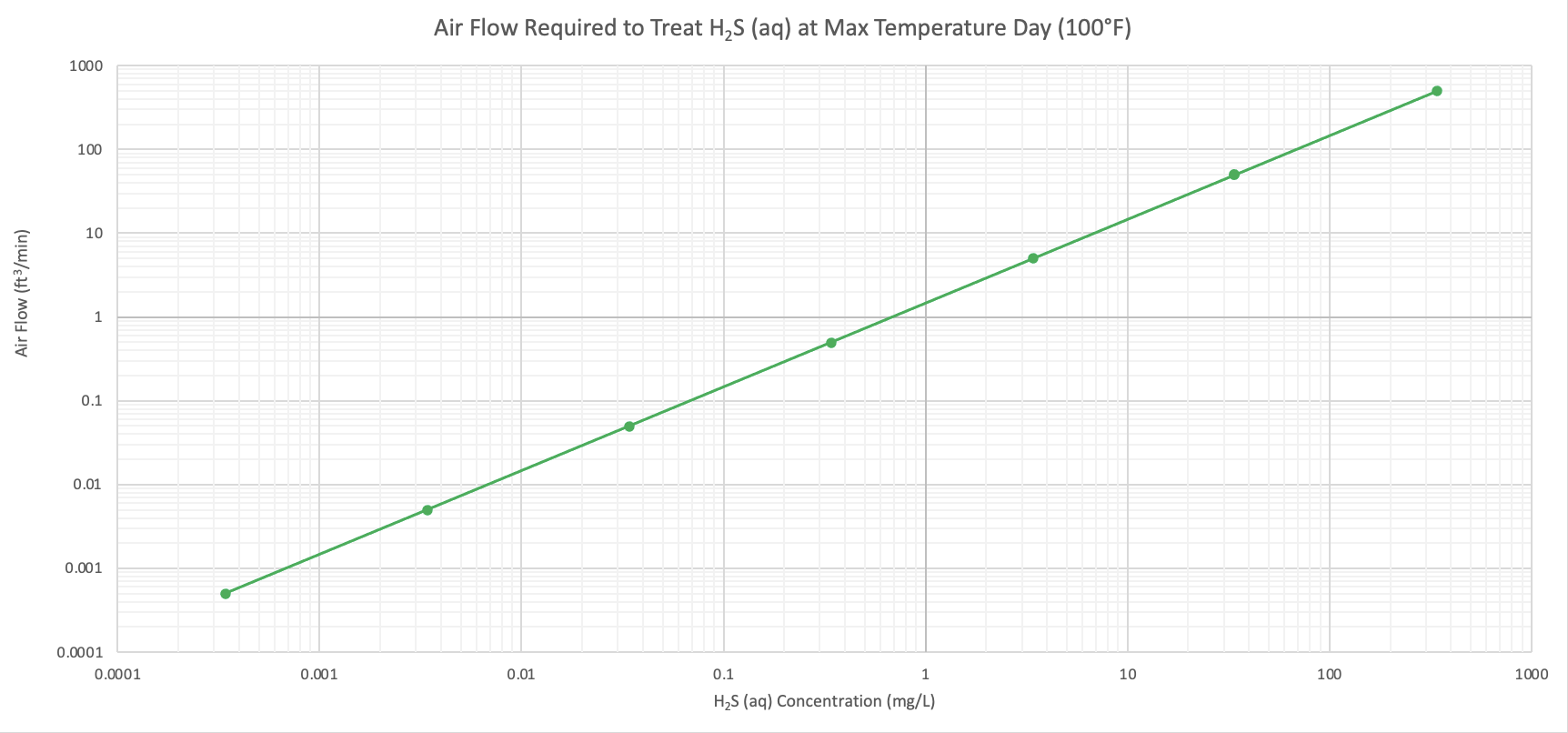 Predominance diagram showing which species of sulfur will dominate at various pH and redox potential (Eh).
Bench and pilot scale testing of proposed preventative treatment options should be implemented before final decision on treatment solution
Past experiences in managing H2S treatments should still be considered in the current study
The pilot testing program should begin with the easiest solution to implement before advancing to more sophisticated and costly solutions
Treatments that combine raising pH and ORP should be given strong consideration
The mixing of any chemical addition to the wastewater should be studied
1. Raising pH
Feed rates to remove hydrogen sulfide, assumed flow of 4 MGD and H2S concentration of 10 mg/L.
Volumetric air flow to treat a certain concentration of hydrogen sulfide.
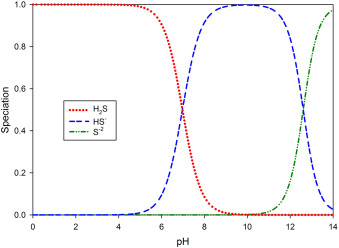 Hydrogen sulfide is an acid, meaning it wants to donate a proton (H+).  A base, which is a substance that can accept this proton using a hydroxide ion (OH-) to create H2O, can be added to Augusta’s wastewater to raise pH.  The figure to the left shows H2S losing a proton to create HS- at pKa1 (pH = 6.99), and HS- losing a proton to create S2- at pKa2 (pH = 12.92).
3. Raising pH and ORP
Hypochlorite (OCl-) solutions can do both
Use aeration and a base to combine raising pH and ORP
Proprietary compounds that raise pH and ORP, e.g., base mixed with a permanganate
Acknowledgments
Brian Tarbuck and Andy Begin of Greater Augusta Utility District
Professor M. Robin Collins
University of New Hampshire, Department of Civil and Environmental Engineering
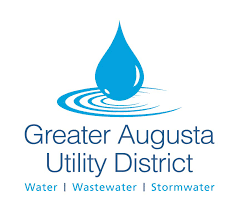 Sulfide species concentration vs pH: pKa1 = 6.99, pKa2 = 12.92.
Examples of combinations to raise pH and ORP.
Three common compounds to raise pH in water treatment.  Shows hydrogen sulfide losing a proton to create bisulfide (HS-).